Large RU Aggregation for 240 and 320 MHz
Date: 2020-01-10
Authors:
Slide 1
Overview
For large RU (>=RU242) aggregation, the allowed combinations for up to 160MHz have been proposed[1, 2]*
For non-OFDMA, 40/60MHz aggregated BW for up to 80MHz, 120/140MHz for 80~160MHz
For OFDMA, 60MHz aggregated BW for up to 80MHz, 100/120MHz for 80~160MHz

Large RU aggregation combinations for 240 and 320 MHz are proposed in this presentation
RU in each 160MHz segment is selected from the set of existing and proposed aggregated RUs in 160 MHz case
Intention is to cover typical and important puncture scenarios while limit the number of combinations to reduce implementation and testing cost

*Note: for easy understanding, the aggregated RU sizes are replaced by its approximate BW in this presentation
Slide 2
Typical Static Puncturing Scenarios
RU combinations should be mostly optimized for static puncturing cases
Distribution of incumbent bandwidth in 6 GHz [1] 
30MHz incumbent happens with highest frequency
10MHz incumbent is also not negligible
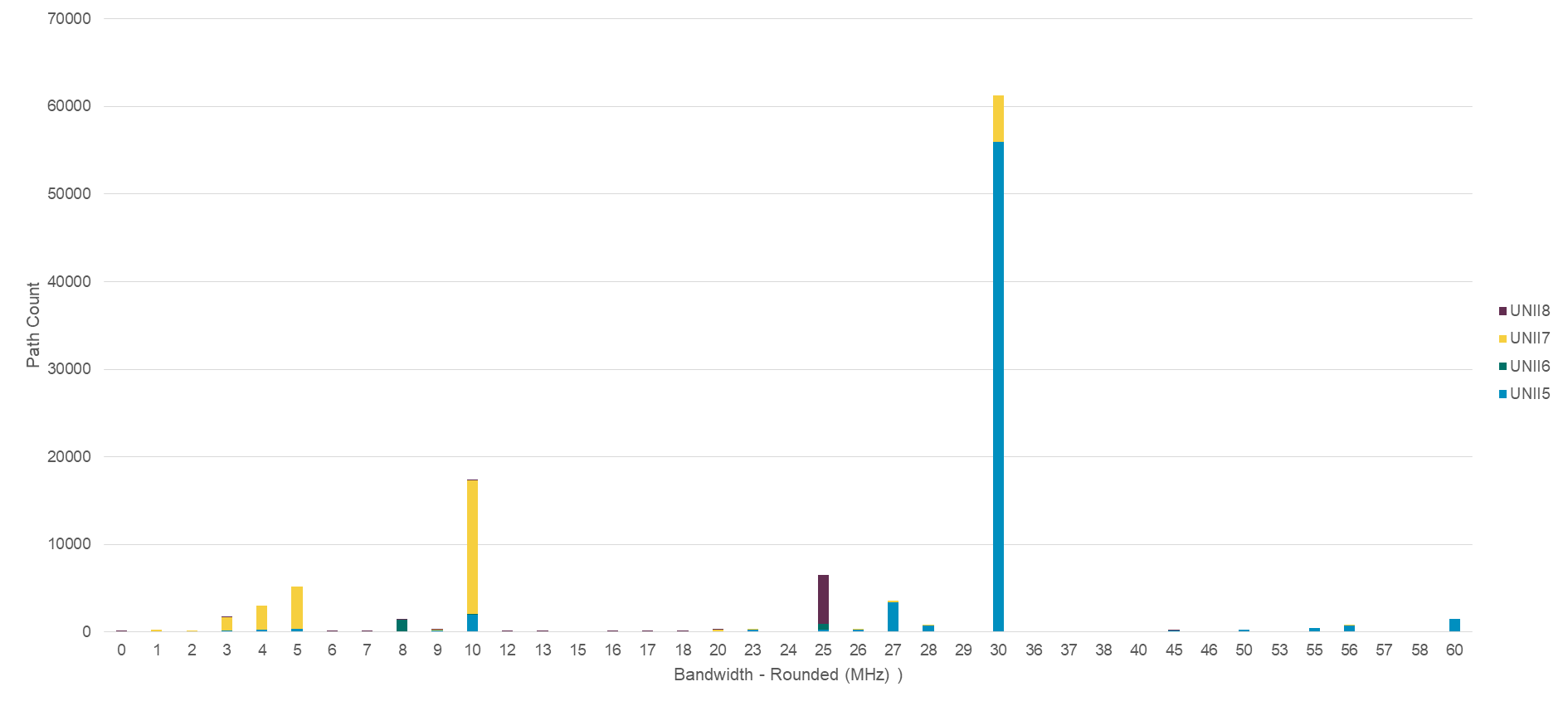 Slide 3
High Level Thoughts On Puncturing Modes
One 10 MHz incumbent may affect one or two neighboring 20 MHz channels. One 30 MHz may affect two or three neighboring 20 MHz channels
Focus on the RU aggregation combinations that support one puncture hole
Puncture hole BW of 40 and 60 MHz need to be supported
Puncture hole BW of 20MHz less important 
Too many combinations and less like to happen
Can be covered by 40 MHz puncture hole. For wide bandwidth, loss of 20MHz is tolerable 
For two puncture hole in 240/320MHz, there are way too many combinations (see one example in Appendix)
Needs more discussion. May want to wait for FCC’s final rules on 6 GHz
If to be supported, need to significantly cut down combinations and only select only a few modes
Slide 4
Candidates for Non-OFDMA RU Aggregation in 320MHz
Slide 5
Candidates for Non-OFDMA RU Aggregation in 240MHz
Slide 6
Large RU Aggregation for OFDMA in 320 MHz
For the OFDMA case,  the supported combinations of aggregated large RUs assigned to a single STA can be further cut down
Unused RUs can always be assigned to a different STA

For 320MHz OFDMA, propose no aggregated RU >= 160 MHz,  except for 
240 MHz: RU996x3 
160 MHz:  RU996x2 

Other case may be considered but has to be proven useful in practical system
One example is 240+40 MHz ( RU 996x3 + 484)
Slide 7
Qualcomm
Large RU Aggregation for OFDMA in 240 MHz
For 240 MHz OFDMA, propose no aggregated RU >= 160 MHz,  except for 
160 MHz:  RU996x2 

Other case may be considered but has to be proven useful in practical system
One example is 160+40 MHz ( RU 996x2 + 484)
Slide 8
Reference
[1] 11-19/1908r0, Multi-RU Support
[2] 11-19/1907r1, Multiple RU Combinations for EHT
Slide 9
Straw Poll 1
For non-OFDMA 320MHz, do you support the following RU aggregation combinations ?
Note: BW 160 is RU 996x2;  BW 140 MHz is 996+(484+242);  BW 120 MHz is either 996+484 or 996+(242+242);  BW 100 MHz is 484+(484+242);










Yes/No/Abs
Slide 10
Straw Poll 2
For non-OFDMA 240MHz, do you support the following RU aggregation BW?
Note: BW 140 MHz is 996+(484+242);  BW 120 MHz is either 996+484 or 996+(242+242); 











Yes/No/Abs
Slide 11
Straw Poll 3
For OFDMA in 320MHz, do you support no aggregated RU>=160 MHz except for  
RU996x3
RU996x2

Note: RU996x3+484  (TBD)





Yes/No/Abs
Slide 12
Straw Poll 4
For OFDMA in 240 MHz, do you support no aggregated RU>=160 MHz except for  
RU996x2

Note: RU996x2+484  (TBD)





Yes/No/Abs
Slide 13
Appendix
Slide 14
140+140 MHz Cases (Two 20 MHz holes)
Many many modes (including next 3 pages)
996
996
484
484
242
242
996
484
242
242
996
484
996
242
484
996
484
242
242
996
484
996
484
242
484
242
996
996
484
242
242
996
484
484
996
242
484
996
242
484
996
242
996
996
484
242
484
242
996
996
484
484
242
242
484
242
996
484
996
242
996
242
484
996
484
242
242
996
484
996
484
242
484
242
996
996
484
242
242
996
484
484
996
242
484
996
242
484
996
242
996
996
484
242
484
242
Slide 15
140+140 MHz Cases (cont.)
242
996
484
484
996
242
996
484
242
242
996
484
484
996
242
242
996
484
242
996
484
996
484
242
484
242
996
996
242
484
996
484
242
484
996
242
484
484
996
242
996
242
996
996
484
484
242
242
996
996
484
242
484
242
484
996
484
996
242
242
484
242
996
242
996
484
242
996
484
996
484
242
484
242
996
996
484
242
996
484
242
996
242
484
484
996
242
996
484
242
996
996
484
242
484
242
Slide 16
140+140 MHz Cases (cont)
More modes
996
996
484
484
242
242
996
484
242
242
996
484
996
242
484
996
484
242
242
996
484
996
484
242
484
242
996
996
484
242
996
242
484
484
996
242
484
996
242
484
996
242
996
996
484
242
484
242
996
996
484
484
242
242
484
242
996
484
996
242
996
242
484
996
484
242
242
996
484
996
484
242
484
242
996
484
242
996
996
242
484
484
996
242
484
996
242
484
996
242
996
996
484
242
484
242
Slide 17
140+140 MHz Cases (Cont)
996
996
484
484
242
242
996
484
242
242
996
484
484
996
996
242
242
484
242
996
484
996
484
242
484
242
996
996
242
484
996
484
242
484
996
242
484
484
996
242
996
242
996
996
484
484
242
242
996
996
484
242
484
242
484
996
484
996
242
242
484
242
996
242
996
484
242
996
484
996
484
242
484
242
996
996
484
242
996
484
242
996
242
484
484
996
242
996
484
242
996
996
484
242
484
242
Most cases are for two punctures, with each 160MHz segment punctured  20MHz. May not need to be supported
One important case (highlighted in red) for one puncture of 40MHz across two 160 MHz segments
Slide 18